COLÔNIA ESPIRITUAL NOSSO LAR
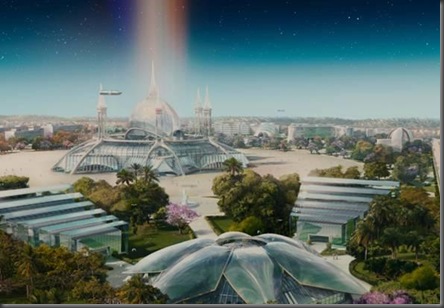 VISTA AÉREA DA CIDADE NOSSO LAR
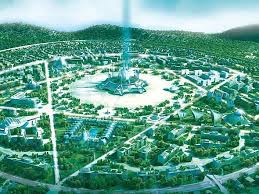 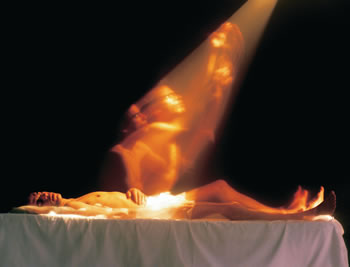 DESENCARNAÇÃO
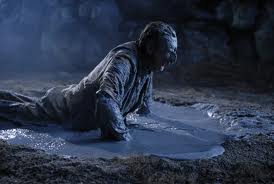 APRESENTAÇÃO DA HISTÓRIA DE ANDRÉ LUIZ;
ALERTAR PARA O SIGNIFICADO DA MORTE;
ATENTAR PARA A NECESSIDADE DE ESPIRITUALIDADE;
COMPREENDER QUE A VERDADEIRA CONDIÇÃO DO HOMEM É A 
DE “ESPÍRITO ETERNO”
PRATICAR O “TREINO PARA A MORTE”;
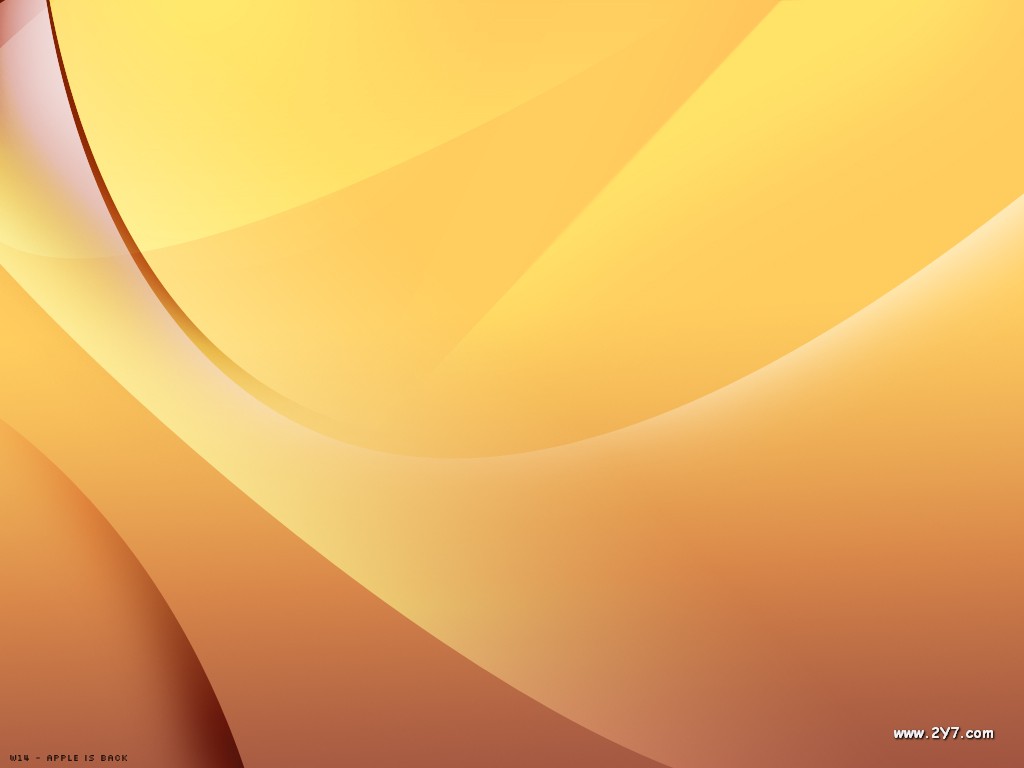 NOVO AMIGO
FILHO DO LEGÍTIMO ENTENDIMENTO E
 DO VERDADEIRO AMOR
REDIMIR O PASSADO ESCABROSO
NÃO FERIR CORAÇÕES AMADOS
OS QUE COLHEM AS ESPIGAS MADURAS 
NÃO DEVEM  OFENDER OS  QUE PLANTAM 
À DISTÂNCIA
NÃO PERTURBAR A LAVOURA
VERDE, AINDA EM FLOR.
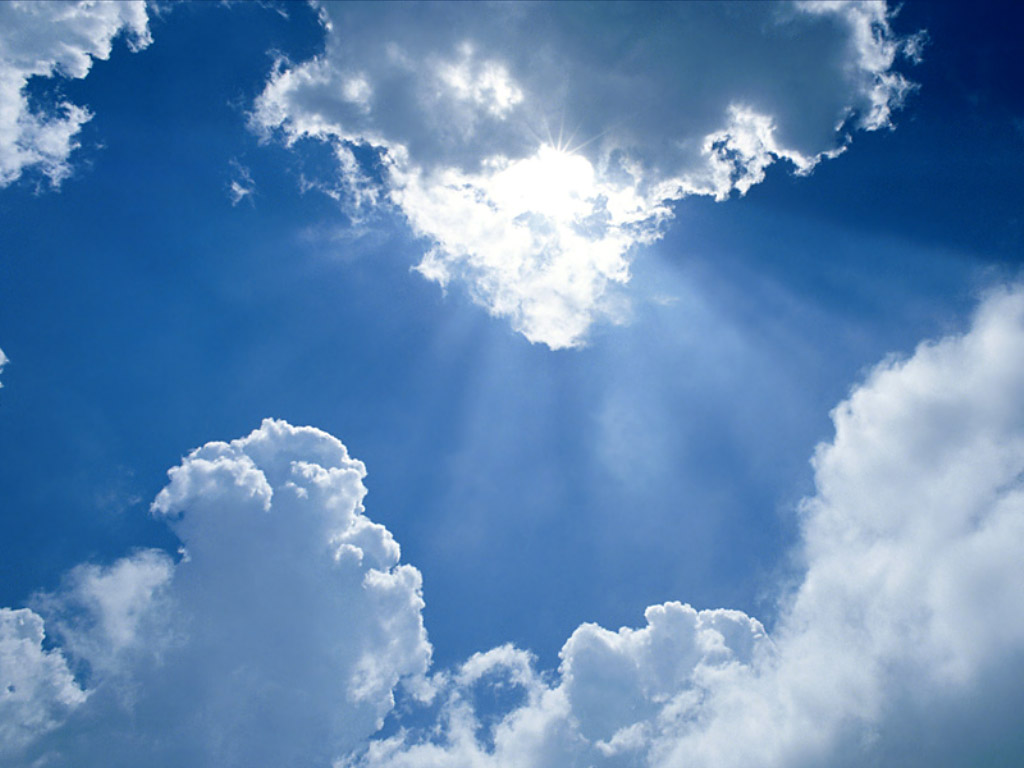 A LUTA HUMANA
HOMEM TERRESTRE
NÃO É UM DESERDADO
É FILHO DE DEUS, EM TRABALHO CONSTRUTIVO
ENVERGA A ROUPAGEM DA CARNE
ALUNO DE ESCOLA BENEMÉRITA
OPORTUNIDADE 
FERRAMENTA
LIVRO
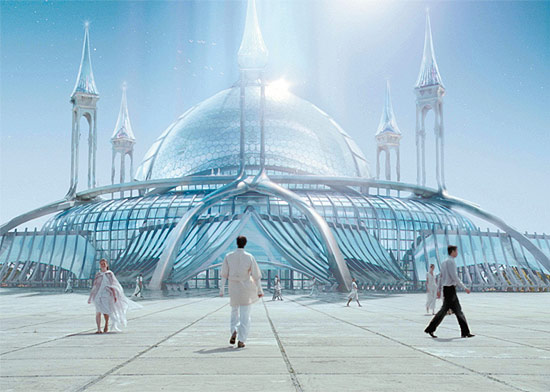 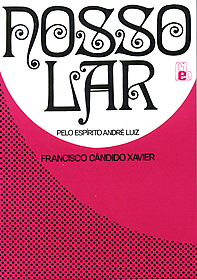 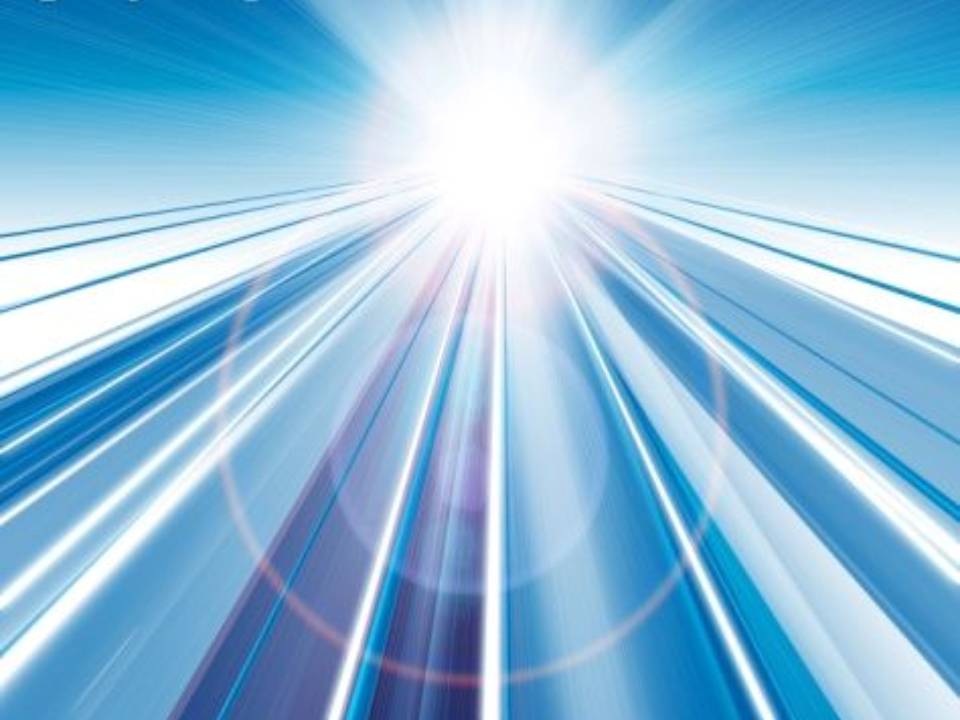 O LIVRO 
“NOSSO LAR”
LIGEIRAS NOTÍCIAS 
A MAIOR SURPRESA DA MORTE CARNAL É A DE NOS COLOCAR FACE A FACE COM A PRÓPRIA CONSCIÊNCIA
A TERRA É ONDE EDIFICAMOS O CÉU, ESTACIONAMOS NO “PURGATÓRIO” OU NOS PRECIPITAMOS NO ABISMO INFERNAL
A TERRA É OFICINA SAGRADA E O SEU MENOSPREZO GERA UM PREÇO TERRÍVEL
NÃO BASTA INVESTIGAR FENÔMENOS, ADERIR VERBALMENTE, MELHORAR ESTATÍSTICAS, DOUTRINAR CONSCIÊNCIAS ALHEIAS.
É INDISPENSÁVEL APLICAR OS CONHECIMENTOS NOS SERVIÇOS DO BEM.
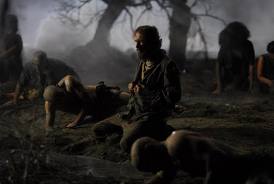 CONTINUAVA A SER O MESMO, COM SENTIMENTOS E IMPRESSÕES.
GRITOS E GARGALHADAS FERIAM OS OUVIDOS DE ANDRÉ LUIZ.
SENTIMENTOS DE DOR E ABSTINÊNCIA.
NÃO CONSEGUIA CONCATENAR IDÉIAS.
HAVIA DEIXADO O CORPO FÍSICO A CONTRAGOSTO.
ANDRE LUIZ NÃO ACEITAVA SER CONSIDERADO SUICIDA.
OS CONHECIMENTOS ADQUIRIDOS NA TERRA ERAM MINÚSCULOS FRENTE À NOVA REALIDADE DA VIDA.
SENTIU QUE DEVIA EXISTIR UM AUTOR DA VIDA.
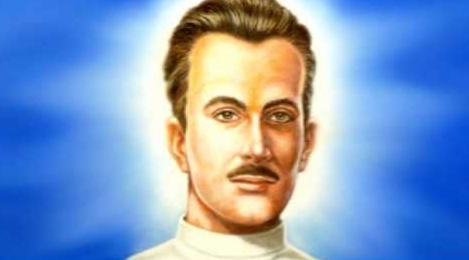 A MENSAGEM DE 
ANDRÉ LUIZ
A VIDA NÃO CESSA. É FONTE ETERNA
A MORTE É O JOGO ESCURO DAS ILUSÕES
CERRAR OS OLHOS CARNAIS OPERAÇÃO MUITO SIMPLES
PERMUTAR A ROUPAGEM FÍSICA NÃO DECIDE O PROBLEMA DA ILUMINAÇÃO
“BAIXAR O PANO” NÃO RESOLVE AS QUESTÕES TRANSCENDENTES DO INFINITO
É PRECISO MUITO ESFORÇO DO HOMEM PARA INGRESSAR NA ACADEMIA DO EVANGELHO DO CRISTO
A JORNADA LABORIOSA É MUITO LONGA
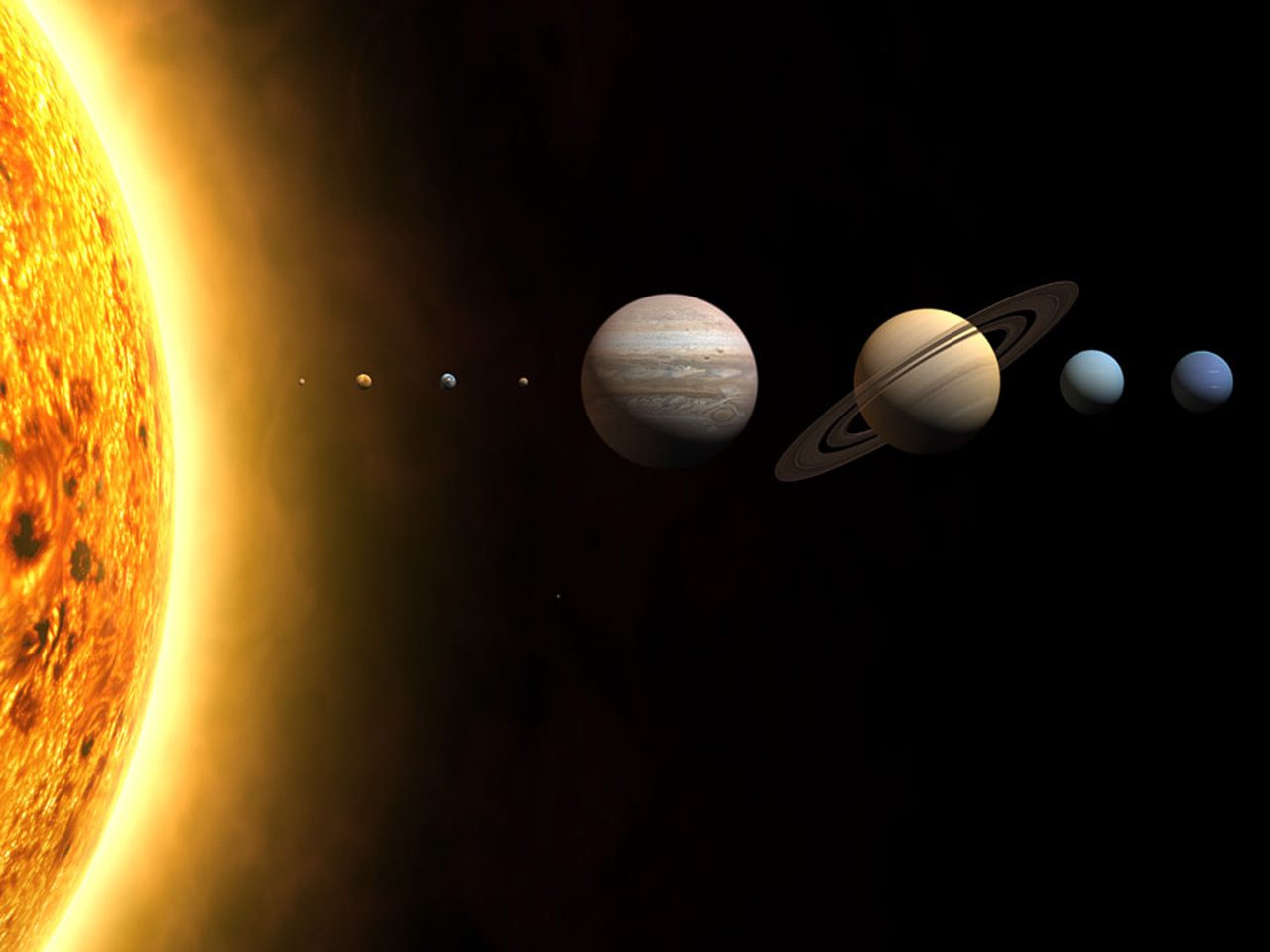 UMA EXISTÊNCIA
 É UM ATO
UM CORPO  UMA VESTE
UM SÉCULO  UM DIA
EM SERVIÇO  UMA EXPERIÊNCIA
UM TRIUNFO  UMA AQUISIÇÃO
UMA MORTE  UM SOPRO RENOVADOR
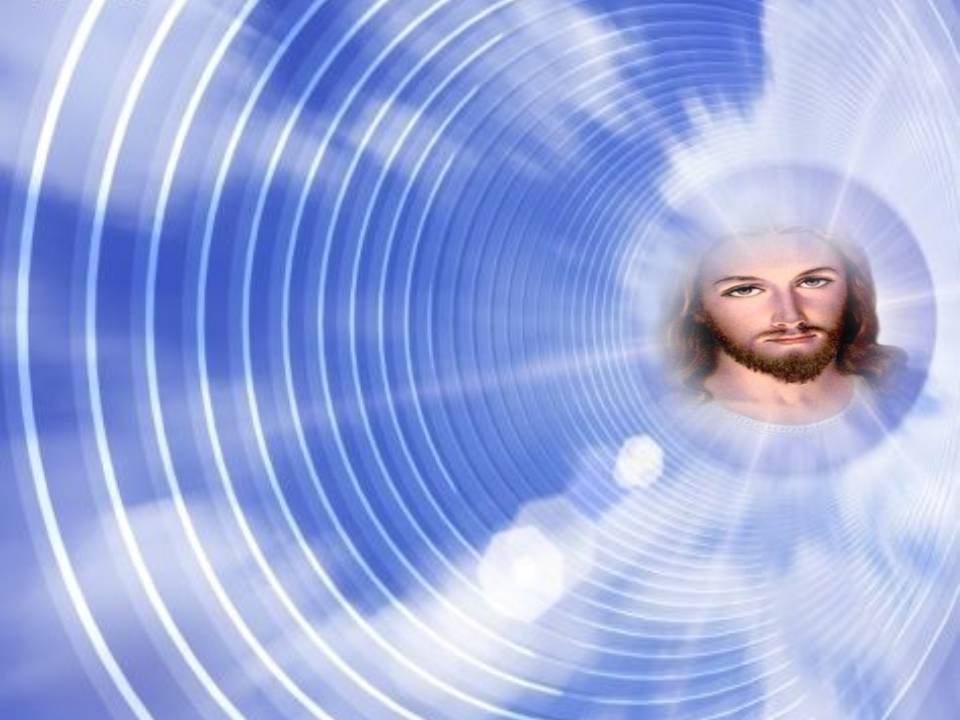 AH! É PRECISO HAVER SOFRIDO MUITO, PARA ENTENDER TODAS AS MISTERIOSAS BELEZAS DA ORAÇÃO; 
É NECESSÁRIO HAVER CONHECIDO O REMORSO, A HUMILHAÇÃO, A EXTREMA DESVENTURA, PARA TOMAR COM EFICÁCIA, O SUBLIME ELIXIR DE ESPERANÇA”. 	
ANDRÉ LUIZ
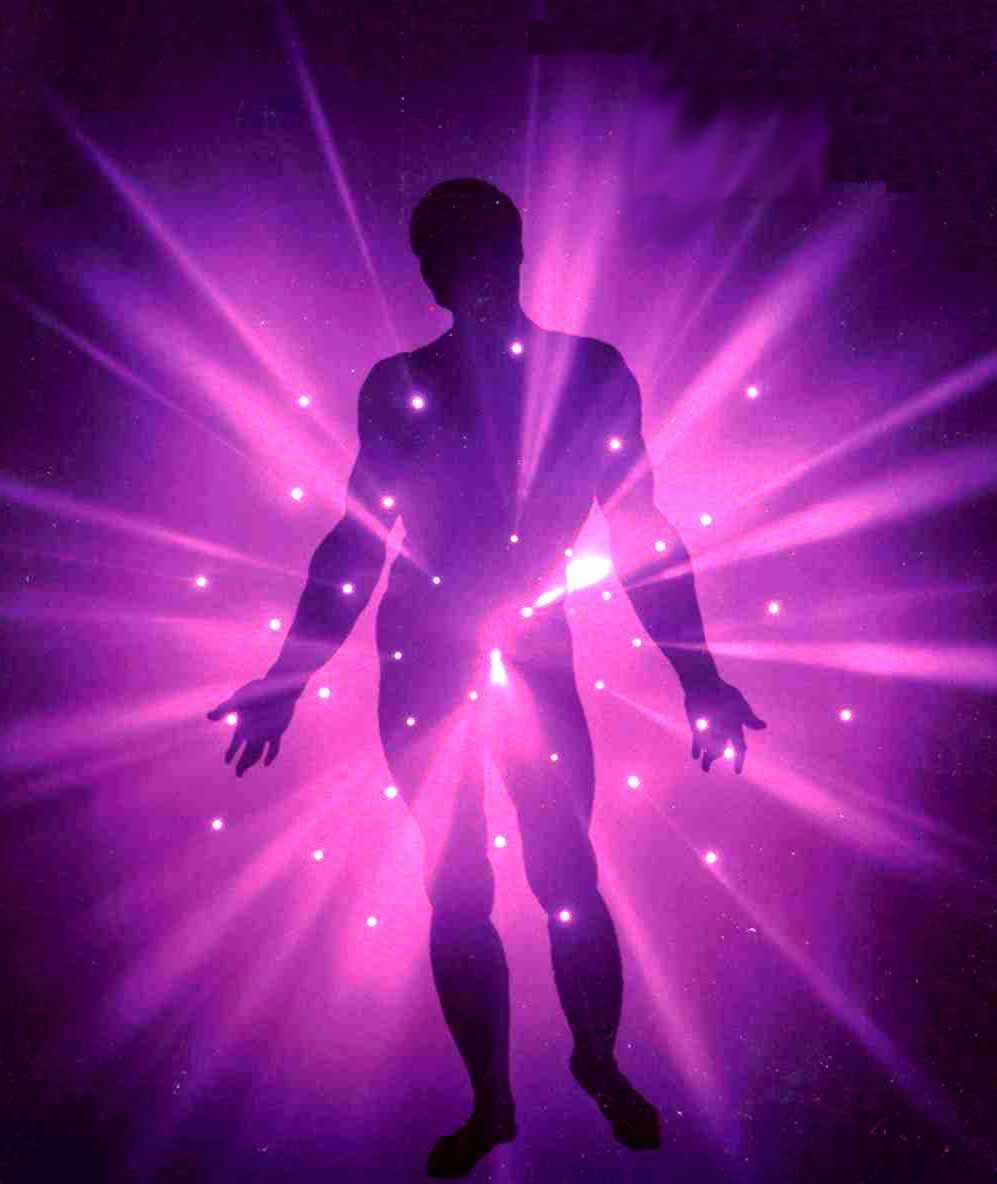 VAMOS JUNTOS ESTUDAR O TREINO PARA A MORTE?